2017 Certified Healthy Business
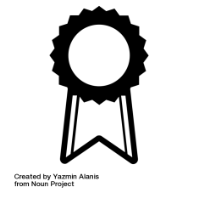 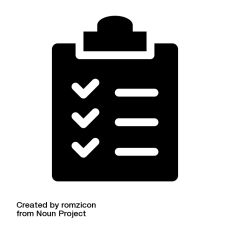 121 
Basic
956 
applications
864 
certifications
23 applications

23 certifications
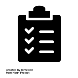 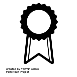 243 
Merit
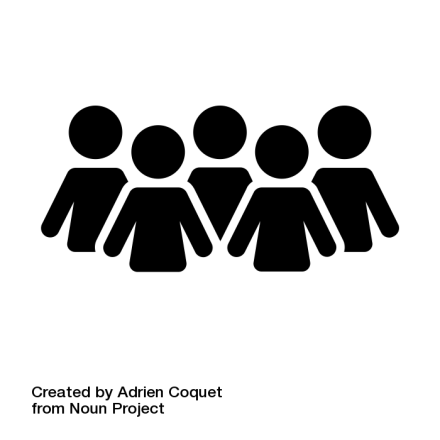 137,232 
people reached
500 
Excellence
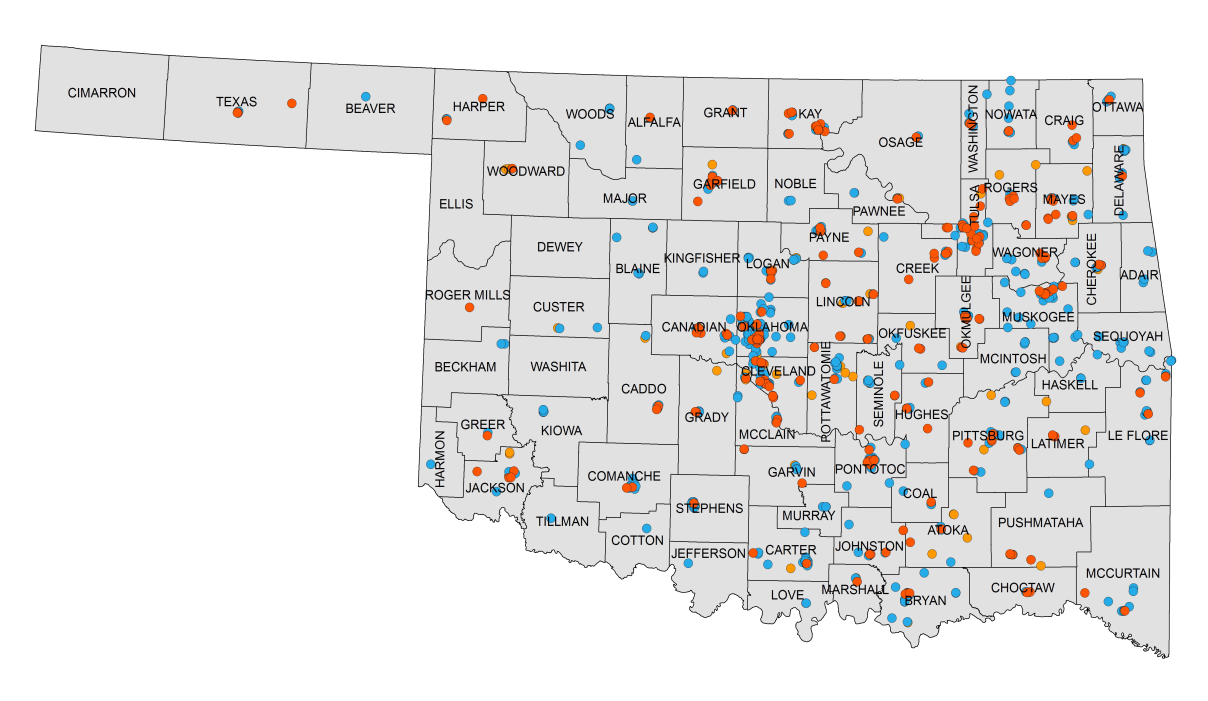 Criteria highlights
Have a written policy or formal communication which makes healthier food and beverage choices available during meetings when food is served
Actively enforce a written policy banning smoking and/or tobacco use
Provide free or subsidized blood pressure screening (beyond self-report) onsite or through partners
Provide environmental supports for recreation or physical activity
2017 Certified Healthy Community
55 applications

43 certifications
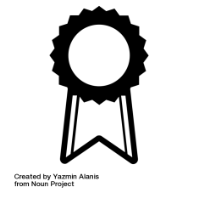 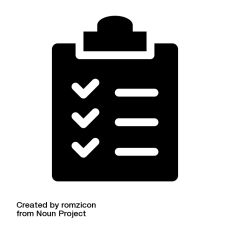 5 
Basic
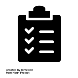 158 
applications
143
certifications
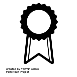 82 
Merit
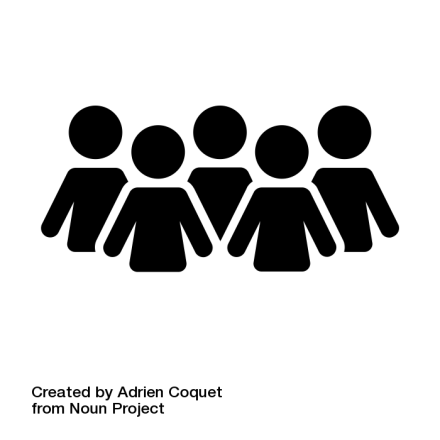 1,988,172 
people reached
56 
Excellence
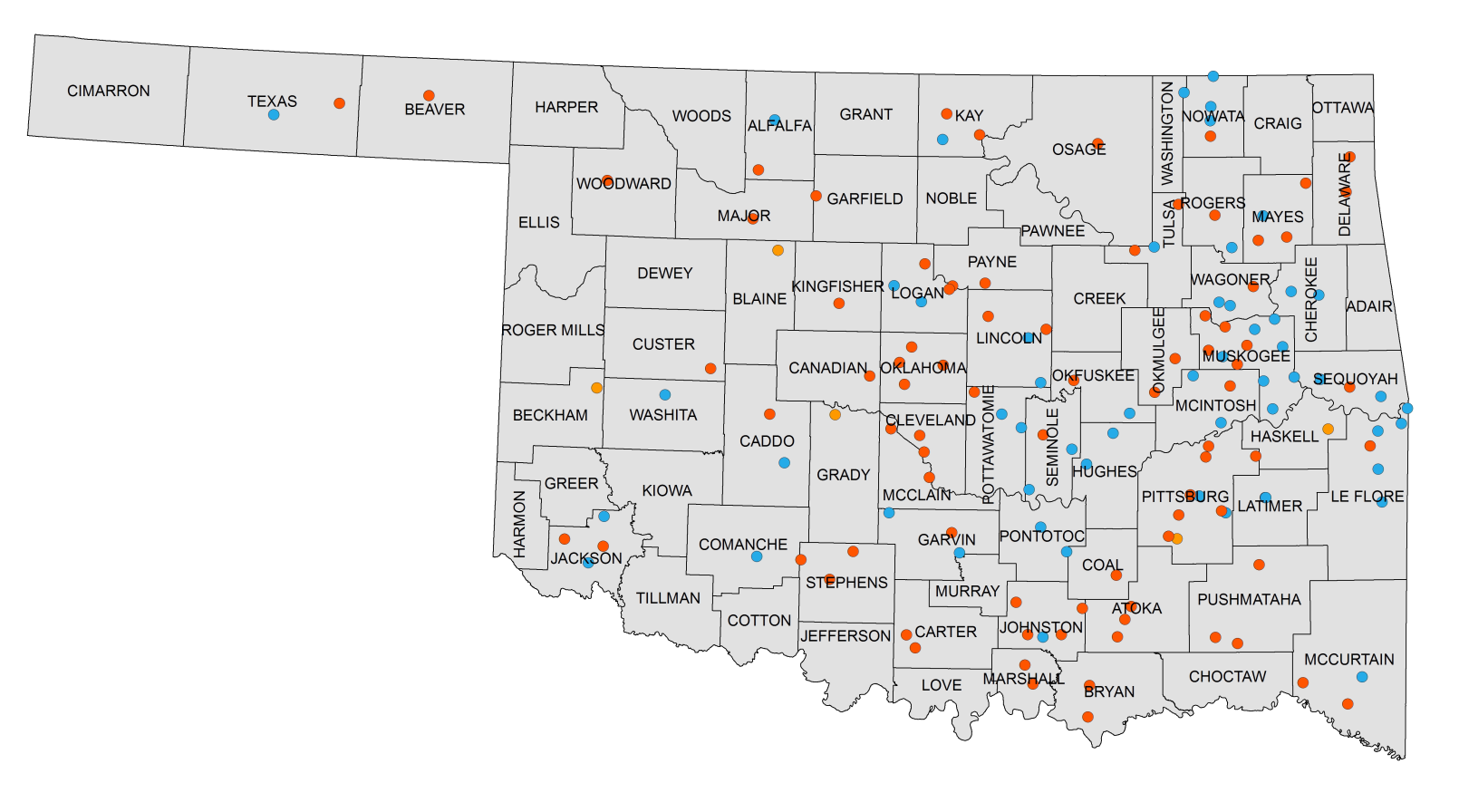 Criteria highlights
Community based health screenings and referrals offered to identify health conditions such as obesity, diabetes, heart disease, mental health and substance misuse and abuse
Affordable fresh fruits and vegetable (i.e. grocery stores, farmer's markets, corner stores, or community gardens) are available within the community
Primary and secondary educational institutions have adopted policies ensuring “24/7” tobacco, vapor products, alcohol and drug free properties that cover students, staff, and visitors
Local community gym (community center, church, school, etc.) is available for before/after school physical activity through a shared use agreement
2017 Certified Healthy Campus
24 applications

20 certifications
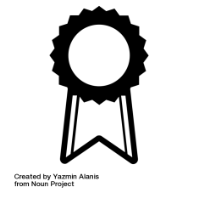 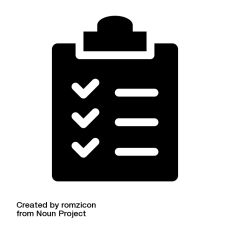 1
Basic
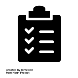 54 
applications
45
certifications
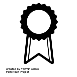 15
Merit
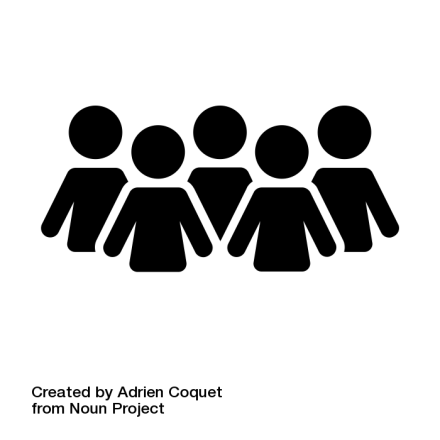 111,546 
people reached
29
Excellence
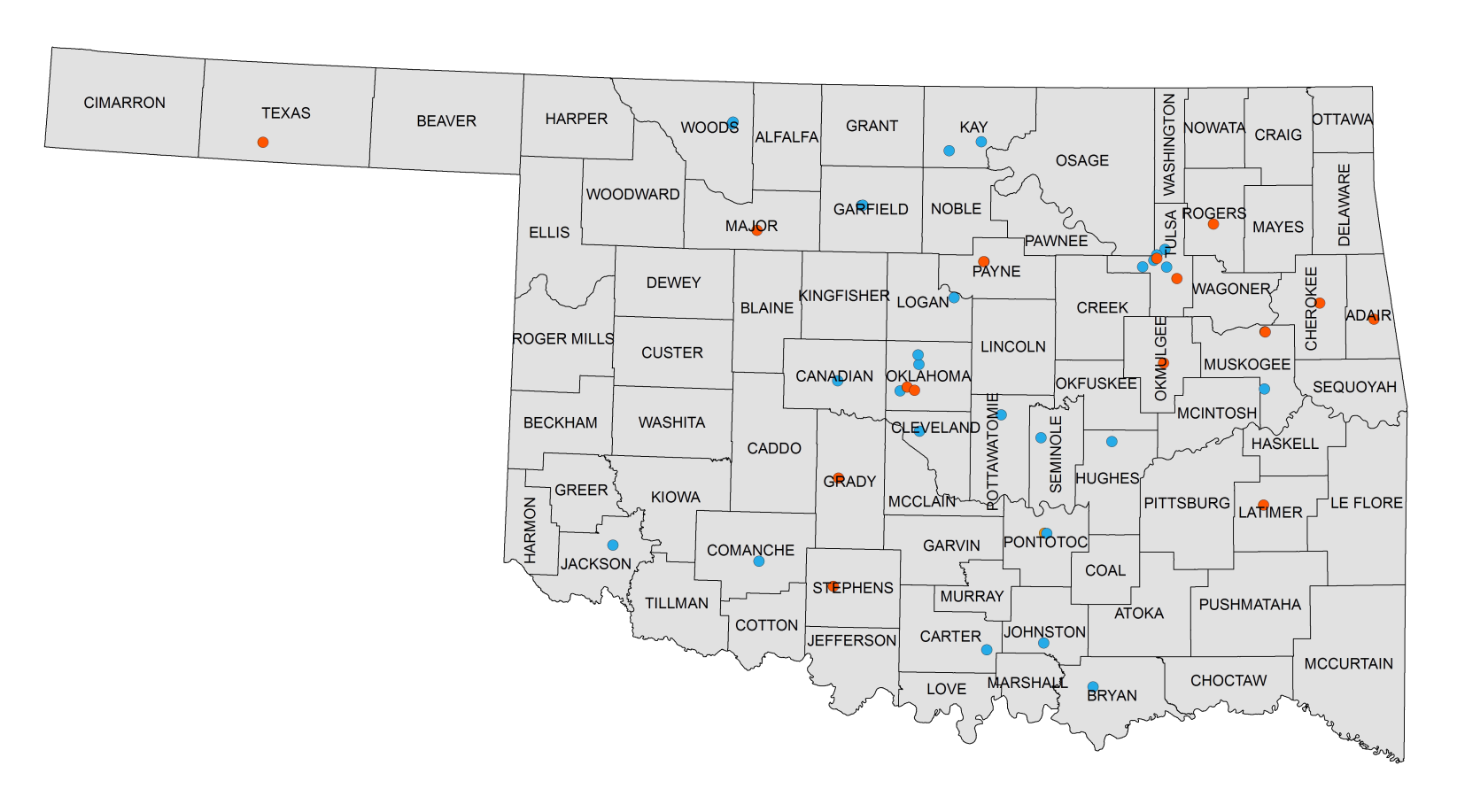 Criteria highlights
Campus has designated walking trails either indoor, outdoor, or both
Campus provides tobacco cessation assistance to faculty, staff, and students, including promotion of the Helpline: 1-800-QUIT-NOW
On campus dining displays nutritional information on menus
Campus provides a fitness facility for all faculty, staff, and students at free or reduced cost OR free or reduced membership to a local fitness facility
2017 Certified Healthy Congregation
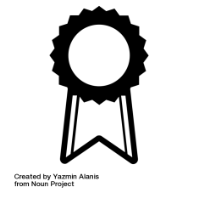 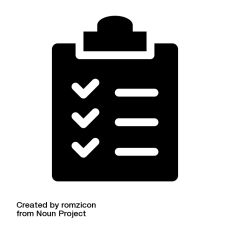 38
Basic
169 
applications
153
certifications
37 applications

34 certifications
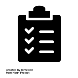 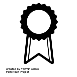 87
Merit
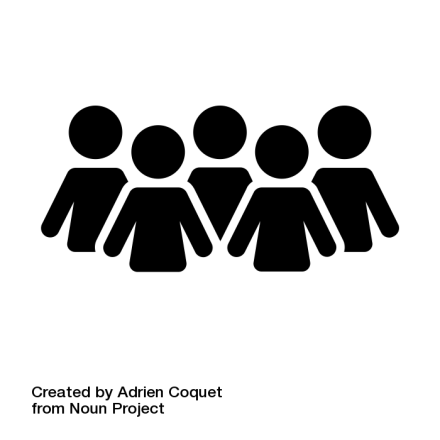 51,827 
people reached
28 
Excellence
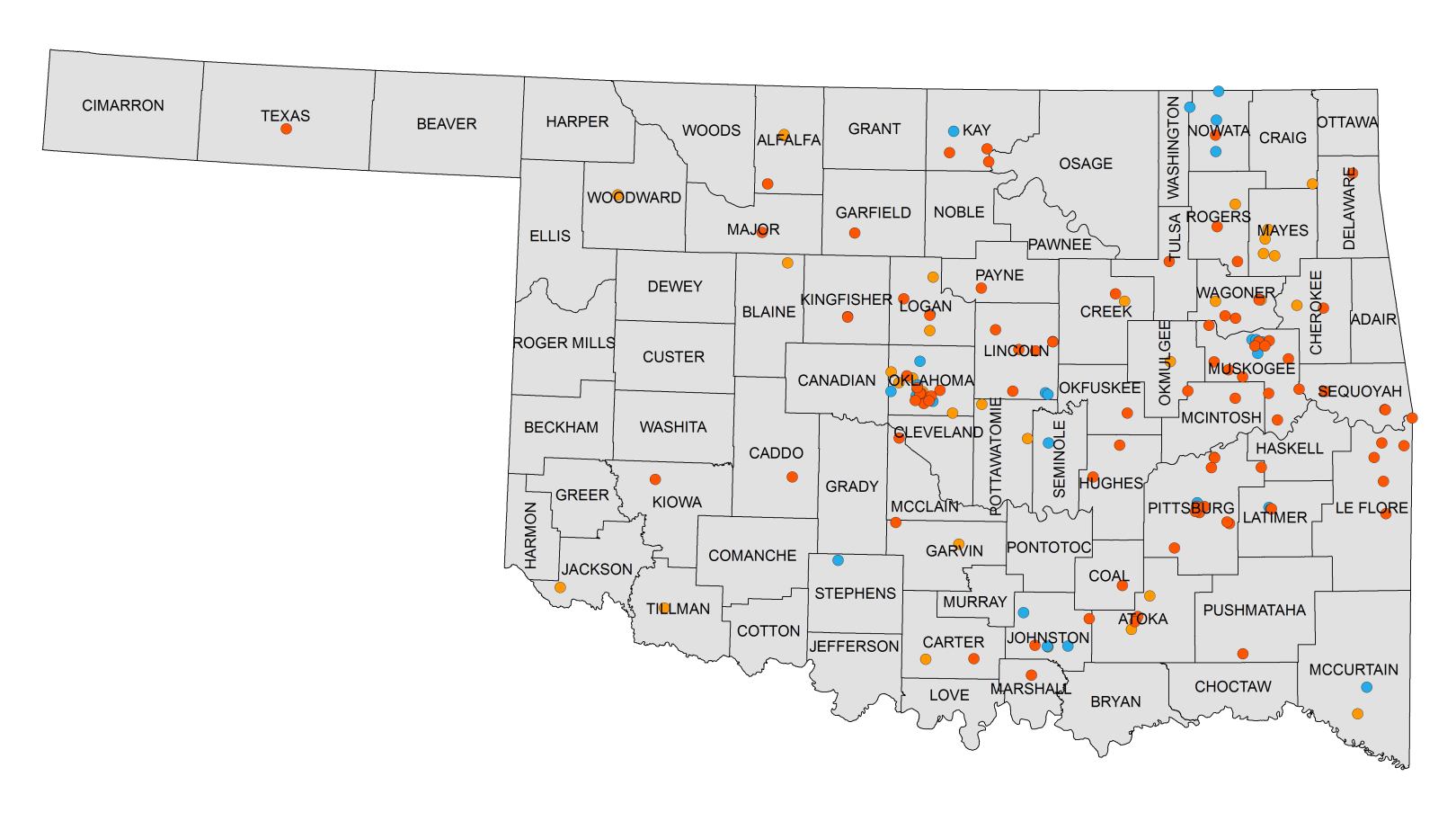 Criteria highlights
Blood pressure 
screenings
Active promotion of the Oklahoma Tobacco Helpline (1-800-QUIT-NOW, 1-800-DÉJEO-YA)
Opportunities for physical activity – indoors or outdoors (walking, aerobics classes, exercise videos, stretching, etc.)
Healthy snacks at meetings and fellowship gatherings (beverages – 100% fruit juice, low fat milk, water; snacks low in – calories, fat, sugar & sodium)
2017 Certified Healthy Early Childhood
212 applications

205 certifications
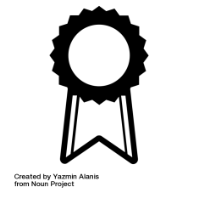 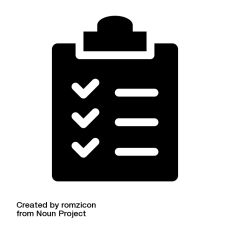 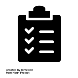 34 
Basic
228 
applications
219
certifications
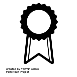 118
Merit
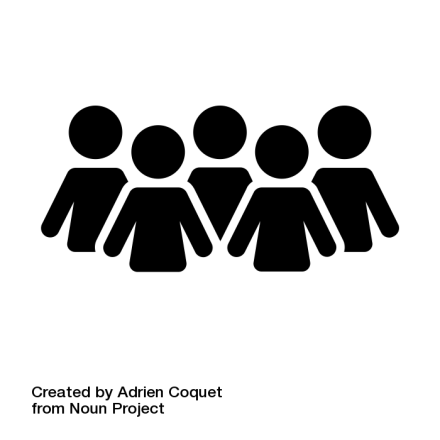 16,413 
people reached
67
Excellence
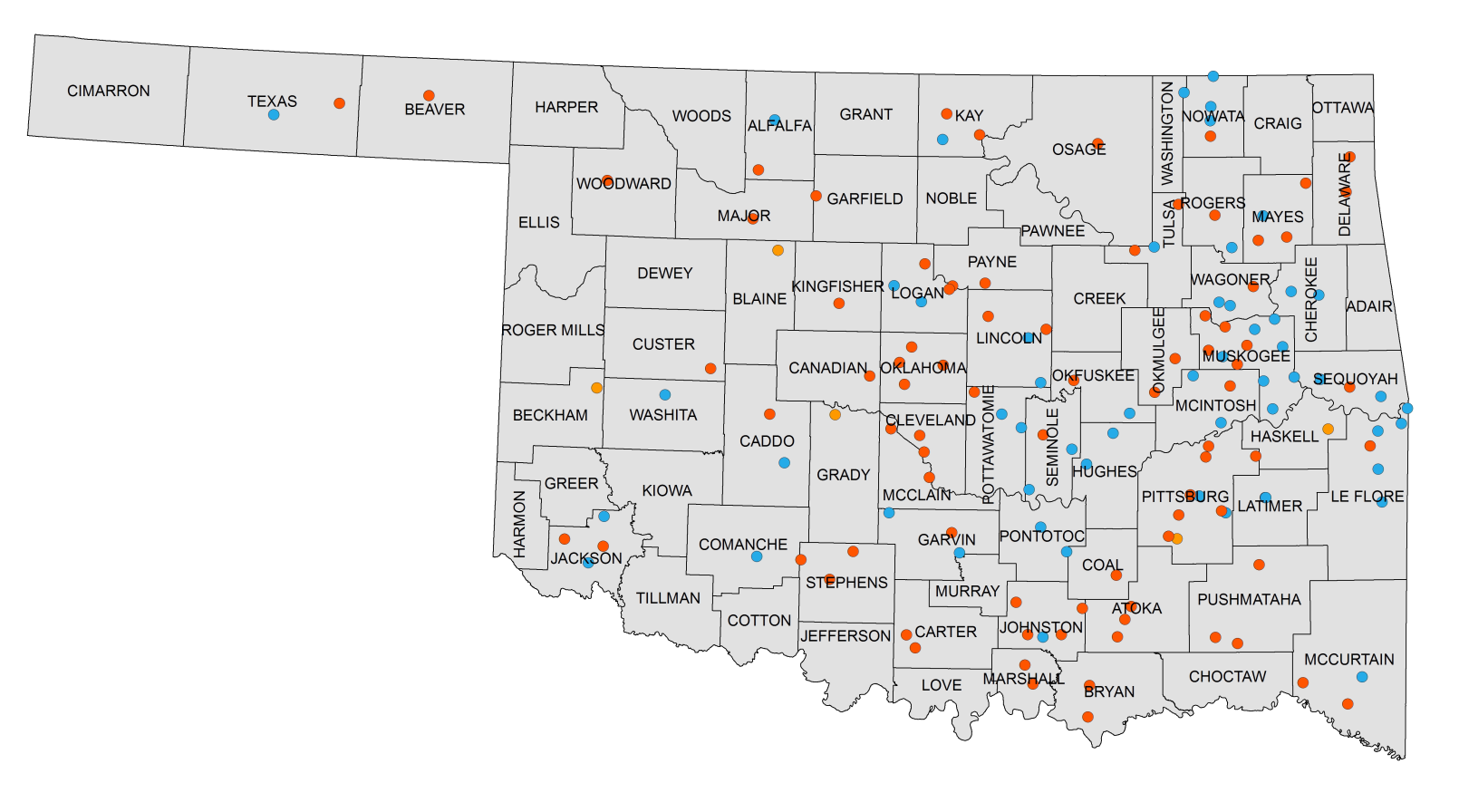 Criteria highlights
Exceed the current USDA Child and Adult Care Food Program beverage, meal, and snack patterns by following recommended best practices; ensuring a healthy variety of beverages and foods are available for meals and snacks that meet the nutritional needs of the children in the age group served
Physical activity is provided throughout the day via the following for all children birth to 6: at least two to three occasions of indoor or outdoor play, two or more adult-led physical activity-focused structured activities and/or games, and opportunities throughout the day for gross motor and movement skill development.
Develop written policies and enforcement of tobacco-free (including vapor products) facilities and worksite vehicles for all staff, volunteers, and parents/guardians AT ALL TIMES including tobacco-free signage.
2017 Certified Healthy Restaurant
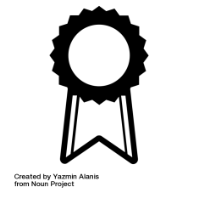 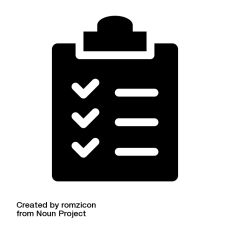 10 
Basic
40
applications
39
certifications
13
Merit
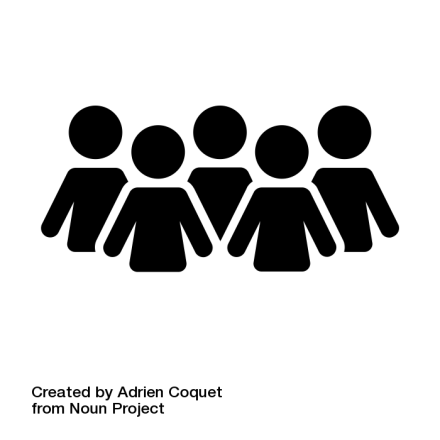 8 applications

5 certifications
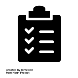 486,982
people reached
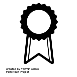 16
Excellence
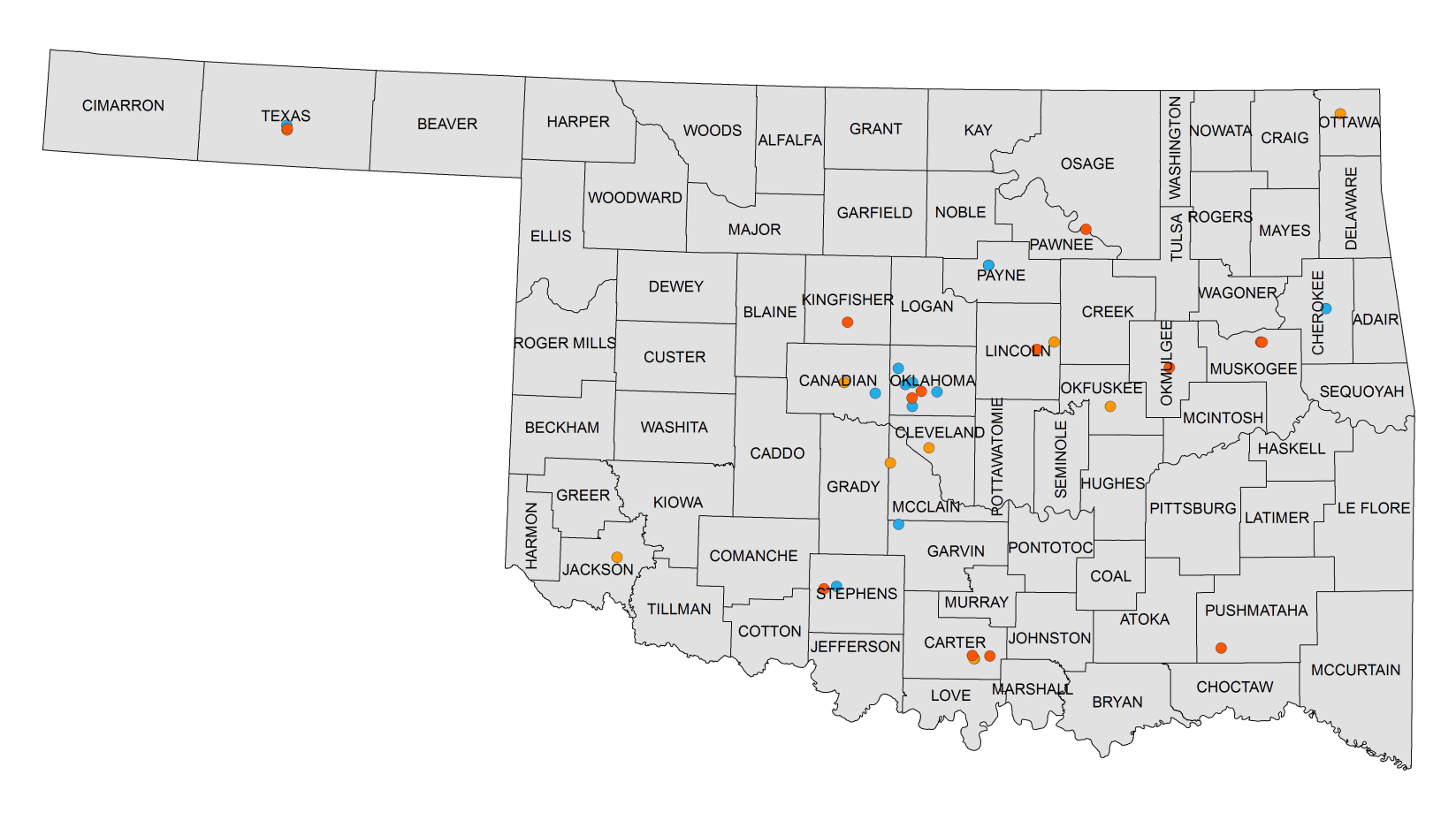 Criteria highlights
This venue features healthy menu items in print marketing (such as flyers or brochures) or in other marketing media (such as radio, television, etc.) at least monthly.
This venue is tobacco-free (including vapor products).
The regular menu offers optional standard meals that have a maximum of 750 calories.
These side options contain no more than 230 mg of sodium.
2017 Certified Healthy School
207 applications

155 certifications
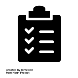 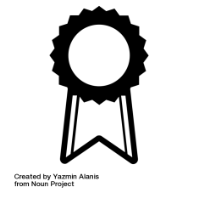 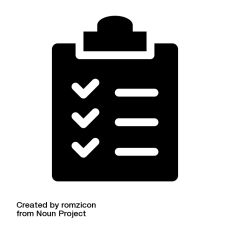 73
Basic
895 
applications
842
certifications
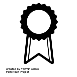 115
Merit
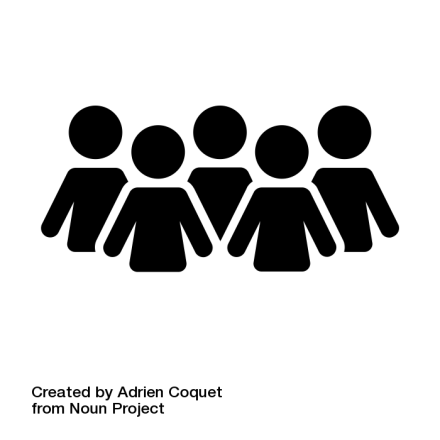 369,167 
people reached
654
Excellence
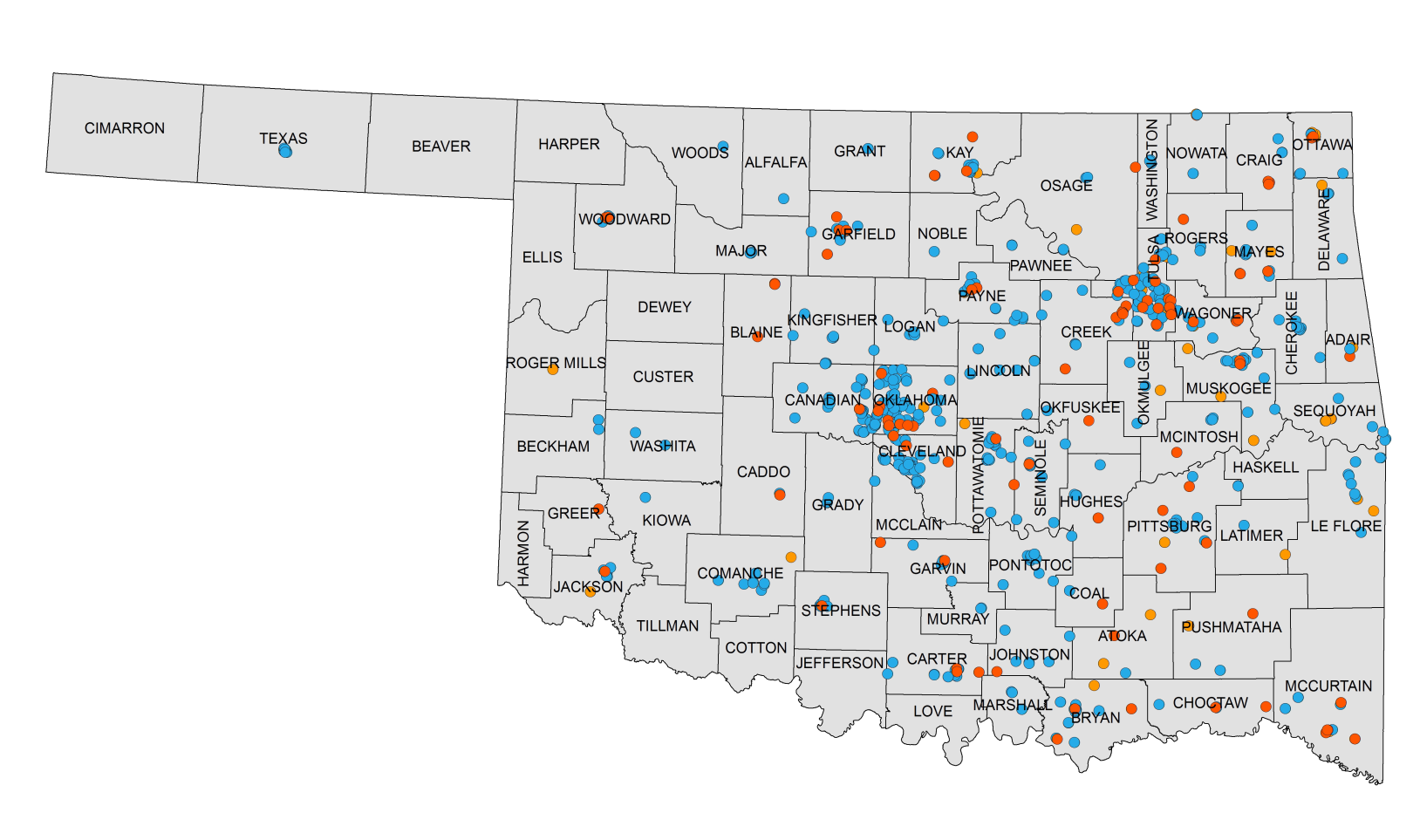 Criteria highlights
Display healthy menu items attractively, conveniently and well promoted using Smarter Lunchroom techniques
Provides weekly physical activity during the school day
Provide annual health screening for students (with permission), then give results to parents along with the appropriate referrals
Written alcohol, tobacco, and drug free campus policies. Tobacco policy must be 24/7 including e-cigarettes and vapor products.